Художественно – эстетическое развитие (конструирование)
Рассмотрите образцы построек. Обратить внимание на мебель, которая находится в квартире, дать ребенку самостоятельно рассказать о мебели и для чего она нужна? Предоставьте ребенку самостоятельно выбрать вариант постройки мебели.Оборудование: конструктор (деревянный, пластмассовый, конструктор-лего), по желанию используйте свой вариант.
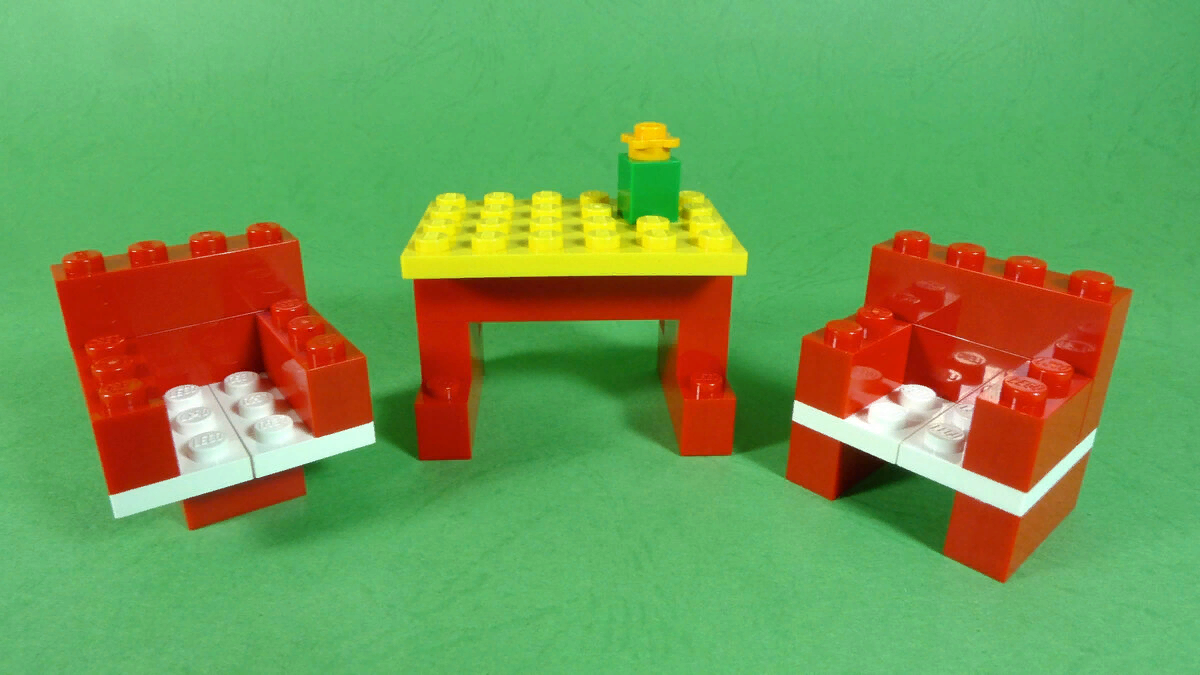 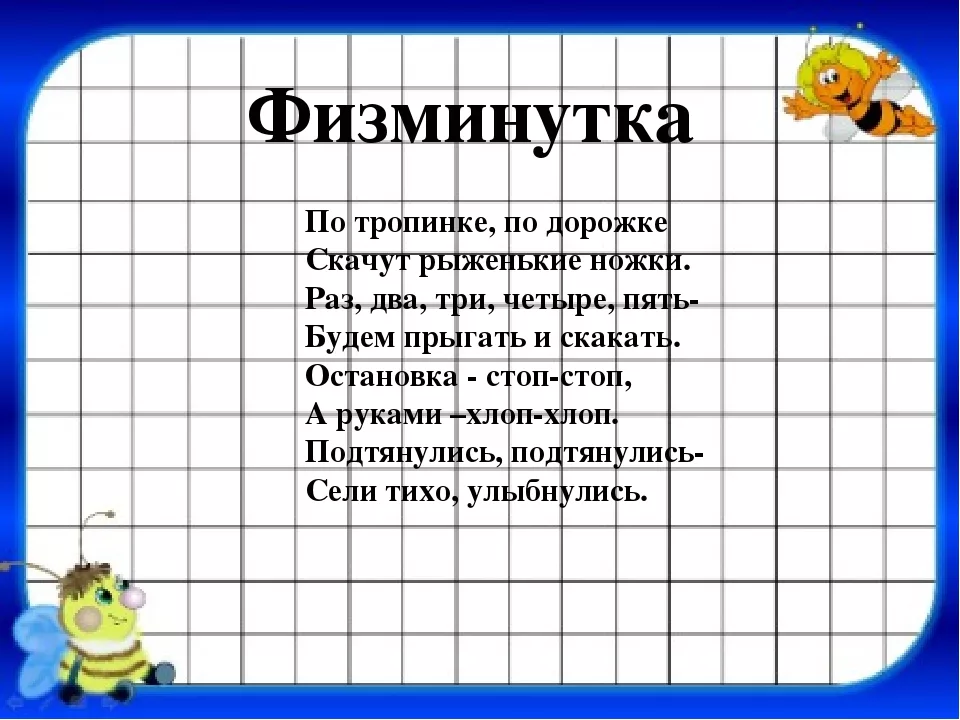 Выберите конструктор и по своему замыслу постройте мебель. Обыграйте ситуацию, используя разнообразные игрушки.
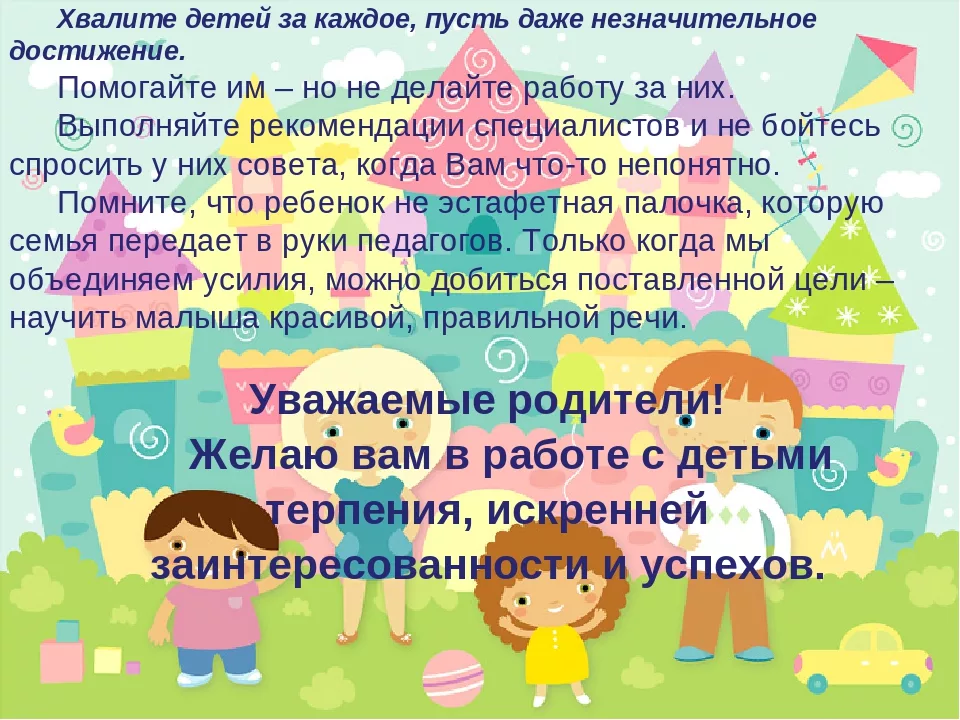